AUTOESTIMA
Área Académica: Licenciatura en Contaduría


Profesor(a): Emilio Alejandro Rivera Landero


Periodo: enero-junio 2016
AUTOESTIMA
Resumen
La autoestima es una interpretación evaluativa que cada persona realiza sobre sus características y experiencias. Es importante alcanzar un nivel de autoestima alta para enfrentar positivamente nuestras nuevas experiencias.

Abstract

Self-esteem is an evolutionary interpretation that each person makes about their characteristics and experiences. It is important to reach a level of self-esteem to positively face our new experiences.



Keywords: Autoestima, escalera de la autoestima
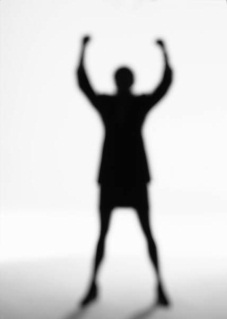 Auto estima = Percepción evaluativa de si mismo.
Evaluación de cada persona
Es una visión del mundo y de la vida
Escalera de la autoestima
Referencias
Garrote G. Adela, Del Cojo A. Teresa. (2011) La educación grupal para la salud. Reto o realidad. España. Ed. Díaz de Santos. 


Hernández, Y. A. La autoestima en el ámbito escolar. Formación y elementos de la auto estima. Recuperado 7 de enero de 2016 de https://autoestimaambitoeducativo.wordpress.com/2013/04/09/formacion-y-elementos-de-la-autoestima/